স্বাগতম
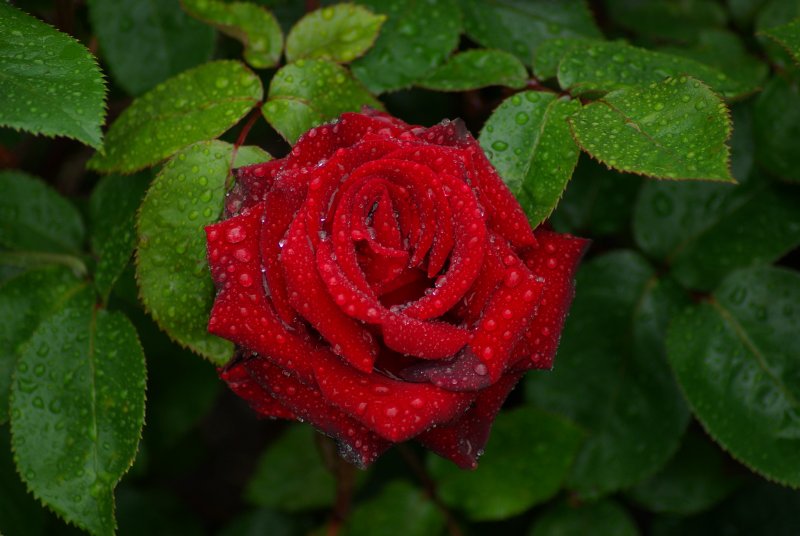 শ্রেণি-ষষ্ঠ
বিষয়-গণিত
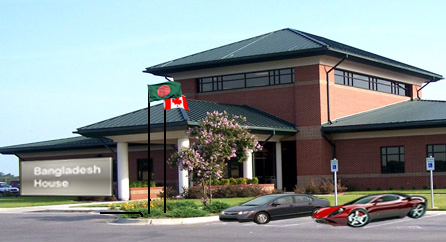 o
C
A
B
B
C
A
D
O
B
A
D
C
কোণ ও কোণের প্রকারভেদ
শিখনফল
১। কোণের সংজ্ঞা বলতে পারবে ।
২। বিভিন্ন প্রকার কোণের সংজ্ঞা বলতে পারবে ।
৩। বিভিন্ন প্রকার কোণ অংকন করতে পারবে ।
৪। বিভিন্ন প্রকার কোণের পার্থক্য নির্নয় করতে পারবে ।
P
O
Q
একই-সমতলে দুইটি রশ্মি একটি বিন্দুতে মিলিত হলে কোণ তৈরী হয়।
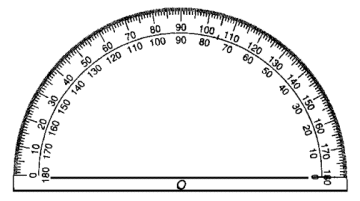 C
A
B
সরল কোণ
সরল কোণঃ-দুইটি পরস্পর বিপরীত রশ্মি তাদের সাধারণ প্রান্তবিন্দুতে যে কোণ উৎপন্ন করে,তাকে সরল কোণ ।
B
C
A
D
সন্নিহিত কোণঃ-
সন্নিহিত কোণঃ- যদি কোনো তলে দুইটি কোণের একই শীর্ষবিন্দু হয় এবং কোণদ্বয় সাধারণ রশ্মির বিপরীত পাশে অবস্থান করে, তবে  ঐ কোণদ্বয়কে সন্নিহিত কোণ বলে।
C
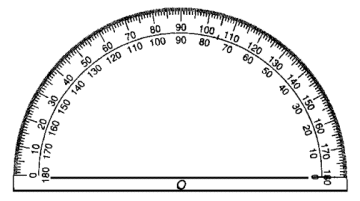 B
A
D
সমকোণ
সমকোণঃ- যদি একই রেখার উপর অবস্থিত দুইটি সন্নিহিত কোণ পরস্পর সমান হয়, তবে কোণ দুইটির প্রত্যেকটি সমকোণ ।
B
C
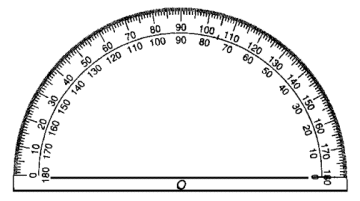 O
A
পূরক কোণ
C
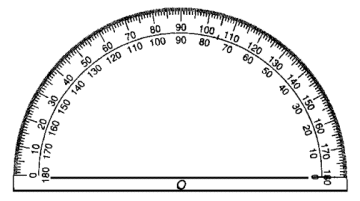 O
A
B
সম্পূরক কোণ
A
D
O
C
B
বিপ্রতীপ কোণ
বিপ্রতীপ কোণঃ- কোনো কোণের বাহুদ্বয়ের বিপরীত রশ্মিদ্বয় যে কোণ তৈরি করে তা ঐ কোণের বিপ্রতীপ কোণ।
একক কাজ
প্রত্যেকে যে কোনো একটি কোণের চিত্র আঁক এবং সংজ্ঞা লিখ ।
মূল্যায়ন
১। সরল কোণ কী ?
২। সমকোণ কাকে বলে ?
৩। বিপ্রতীপ কোণের সংজ্ঞা বল ।
৪। পূরক কোণ কিভাবে হয় ?
৬। তোমার দেখা দুইটি কোণাকৃ্তি বস্তুর নাম বল ।
বাড়ির কাজ
THANKS TO ALL